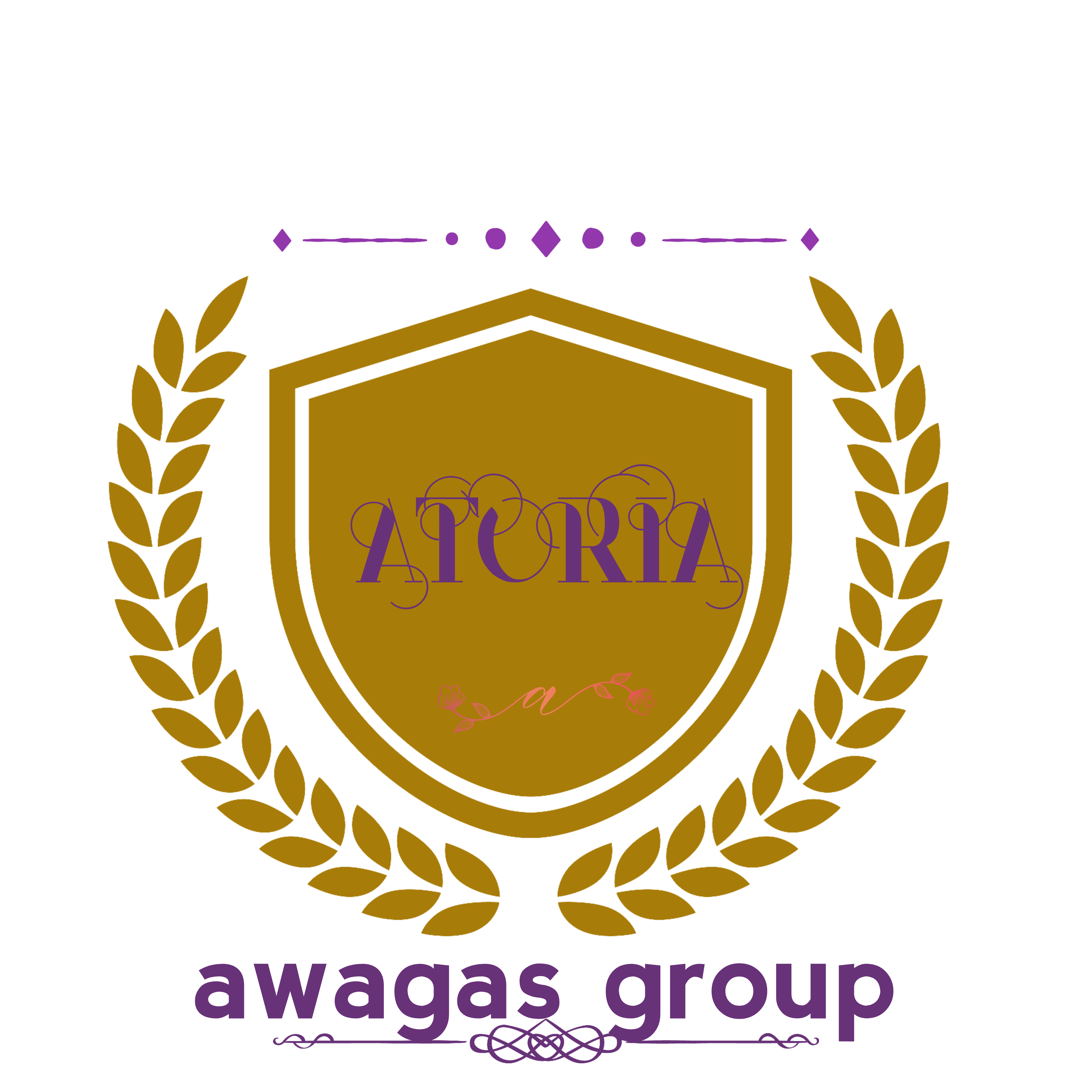 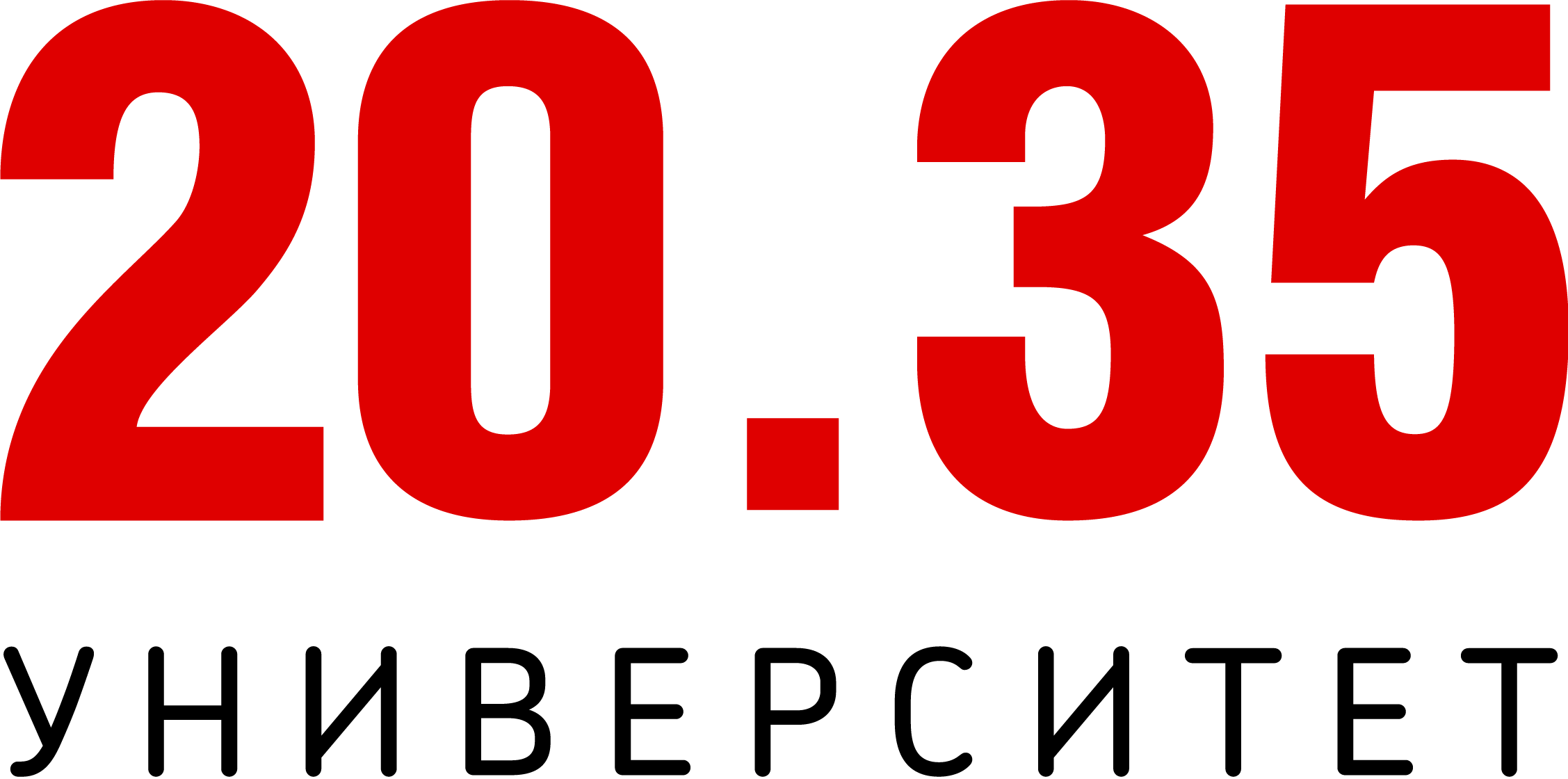 «ТРЕКИНГ ПРОЕКТОВ НТИ»
Place your screenshot here
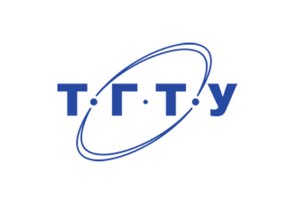 ВИКТОРИЯ СКРЫЛЬНИКОВА


Генеральный директор компании ООО АВАГАС ГРУПП
Автор и разработчик уникальных цифровых продуктов 
и сервисов AI @AWAGAS GROUP LLC
Автор и руководитель пилотных образовательных 
программ высшего профессионального образования: 
«Трекинг проектов НТИ»
Практикующий трекер НТИ 
Эксперт НТИ, АСИ, ФСИ
Аналитик
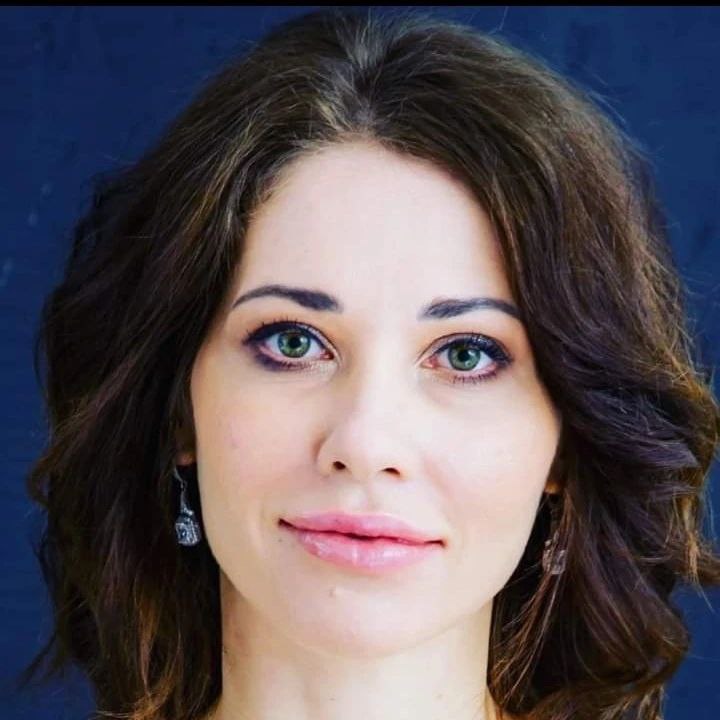 2
1850
3
Программ, статей, научных работ, учебно-методического, видео и лекционного материала
350
Инструментов, подходов и методик
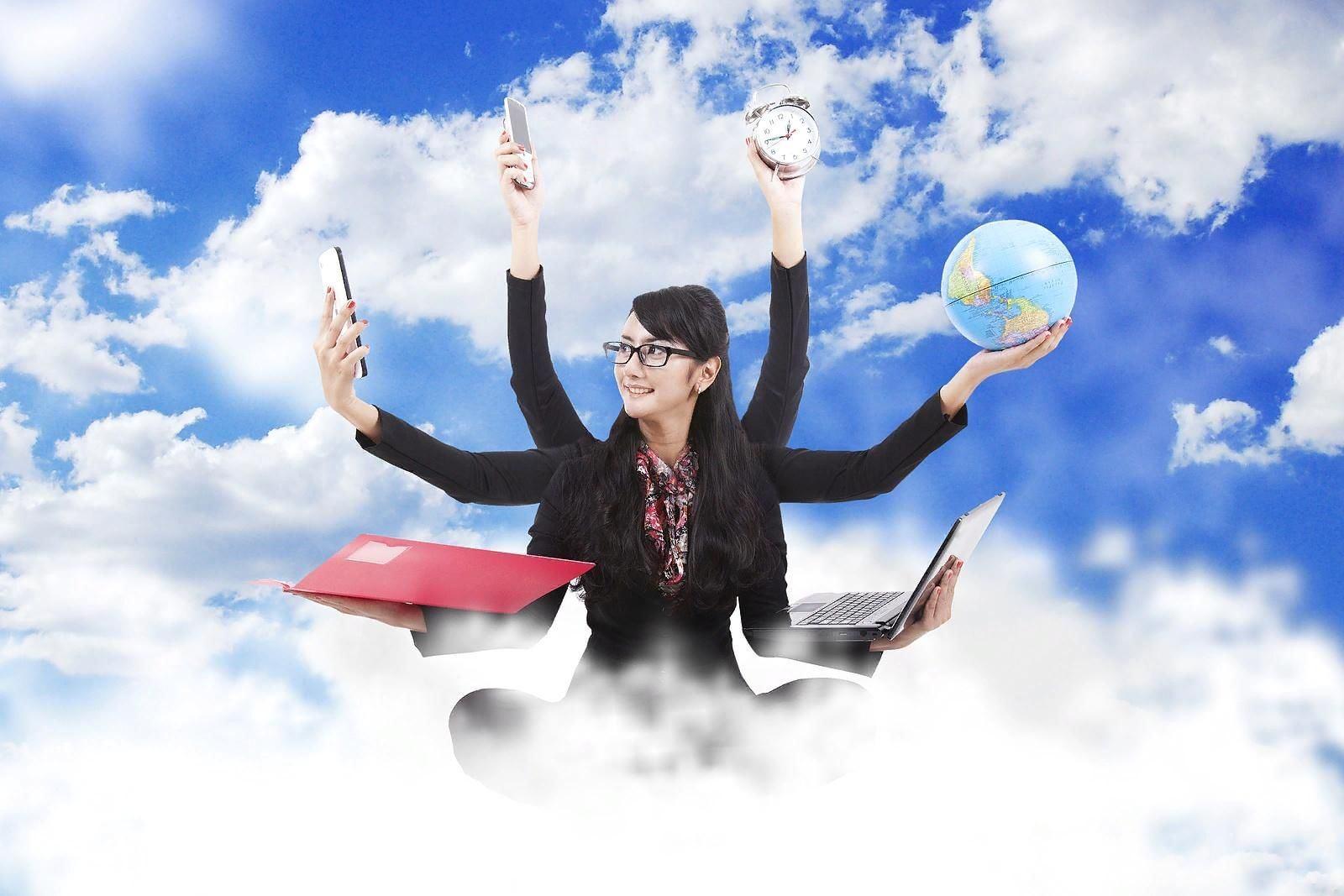 100%
Результат вашего успеха
ВВЕДЕНИЕ В ТРЕКИНГ
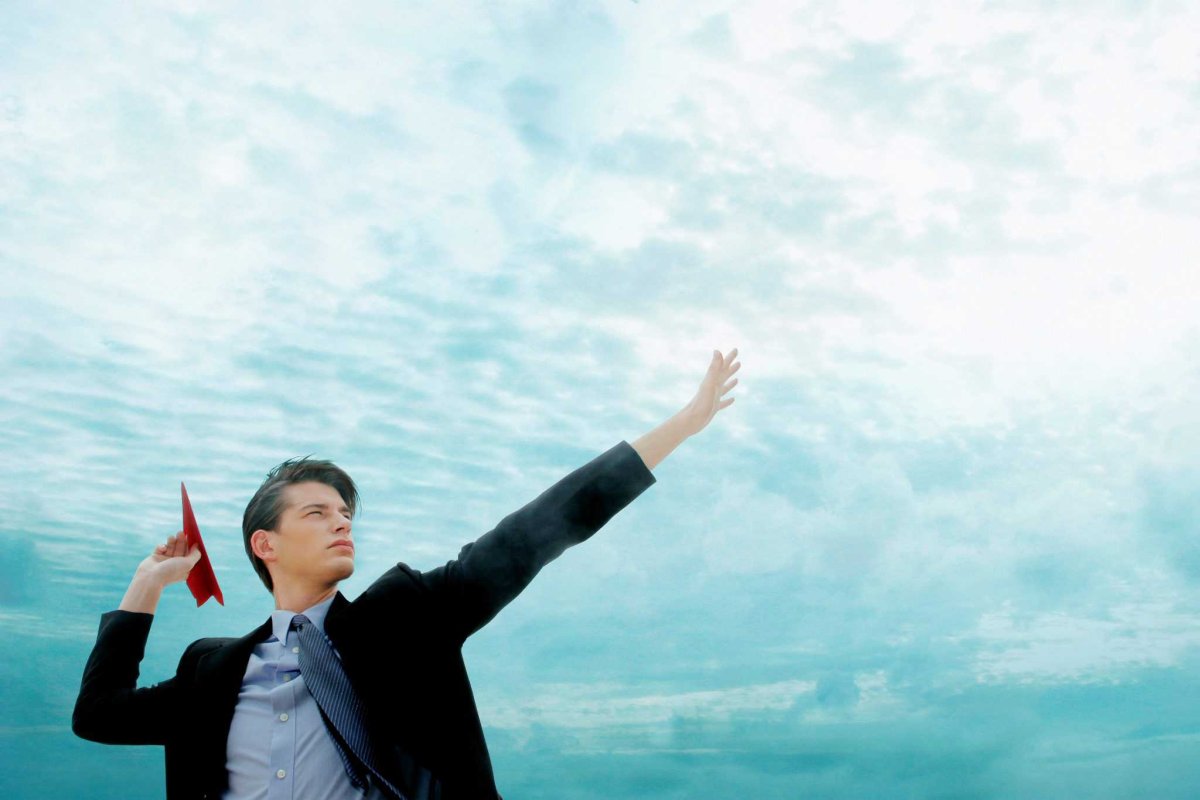 ТРЕКИНГ ПРОЕКТОВ НТИ
1
Процесс управления изменениями развития проектов НТИ и команд
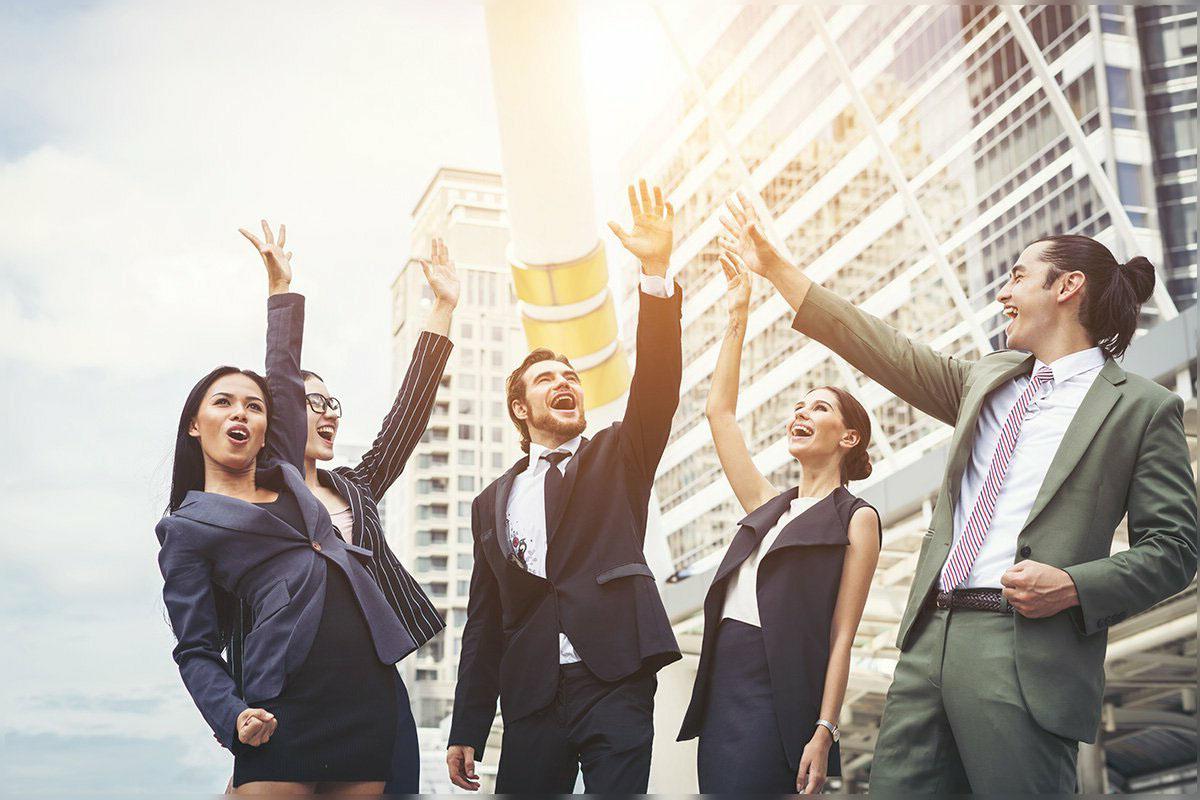 Сопоставление движения-это процесс передачи изменений и внедрений их в проект или компетенции команд
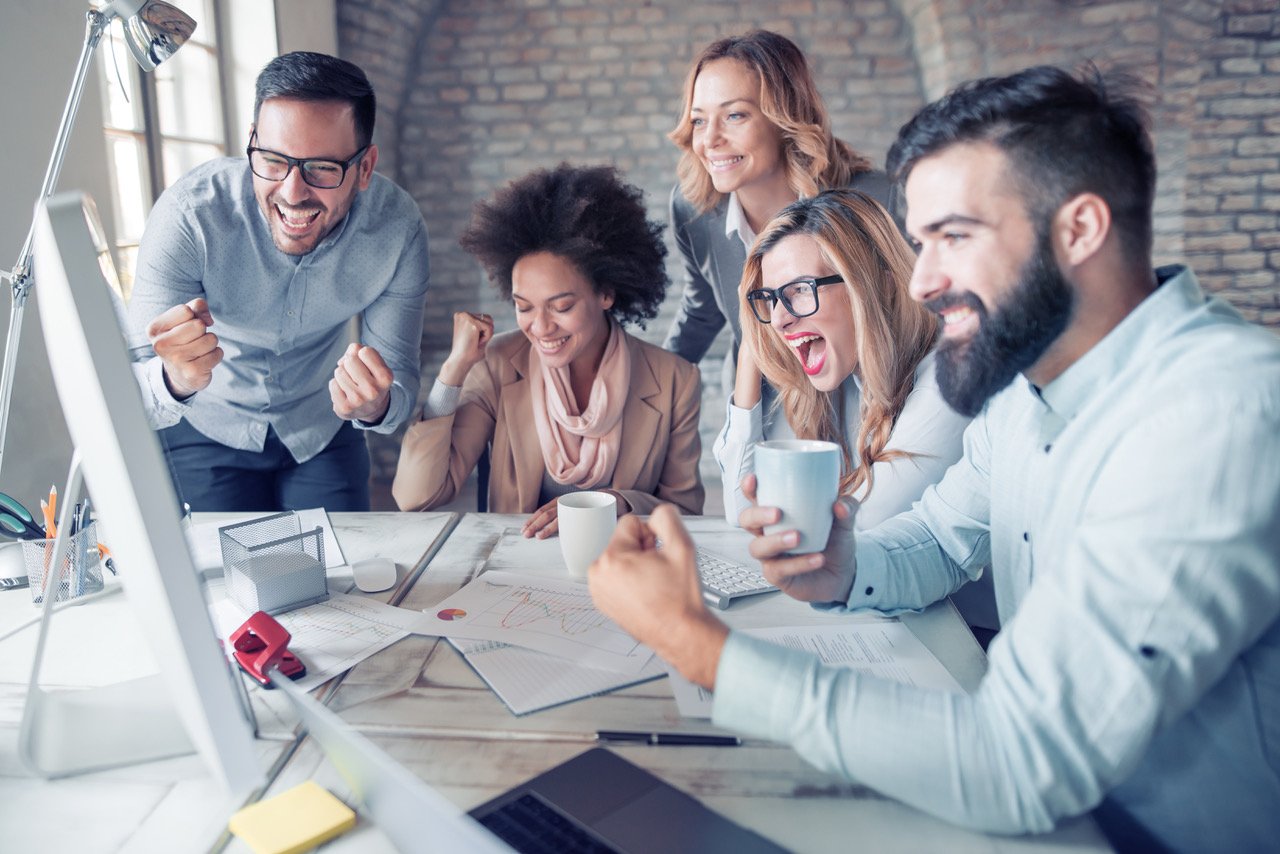 6
ТРЕКЕР ПРОЕКТОВ НТИ
ТРЕКЕР ПРОЕКТОВ НТИ – кто это? И какими компетенциями должен обладать?
7
Проекты экосистемы НТИ
Проекты включающие в себя сквозные цифровые технологии
32 сквозные технологии
Проекты основанные на технология, инновациях относящиеся к рынкам НТИ
17 рынков НТИ
Проекты университетов и исследовательских центров, экспертных и профессиональных сообществ входящих в экосистему НТИ
ПУТП 

При этом НТИ формирует новые и усиливает действующие программы поддержки научно-технологического развития.
8
Классический трекинг и трекинг проектов НТИ
Основные отличия
Фокусировка
Стратегия
Тактика
Трекшн-сессии
Акселерация
Преимущества
Цифровая трансформация команд и проектов
Сквозные технологии
Рынки НТИ
Экспертиза
9
Компетенции Трекера проектов НТИ
Сквозные цифровые технологии
Экспертиза проектов в соответствии с рынками НТИ
Опыт развития бизнес стратегий и стартапов
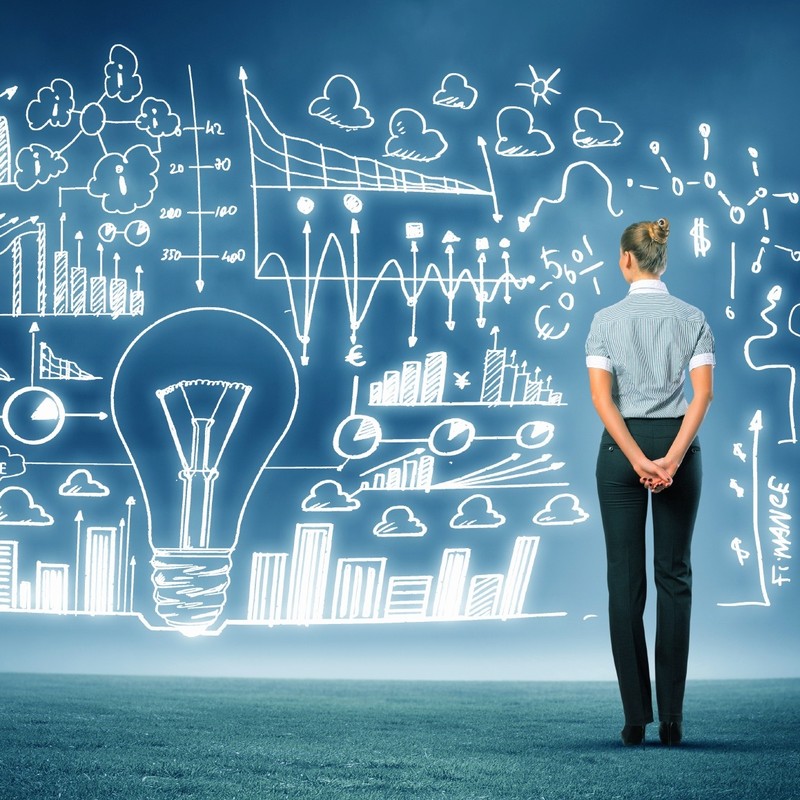 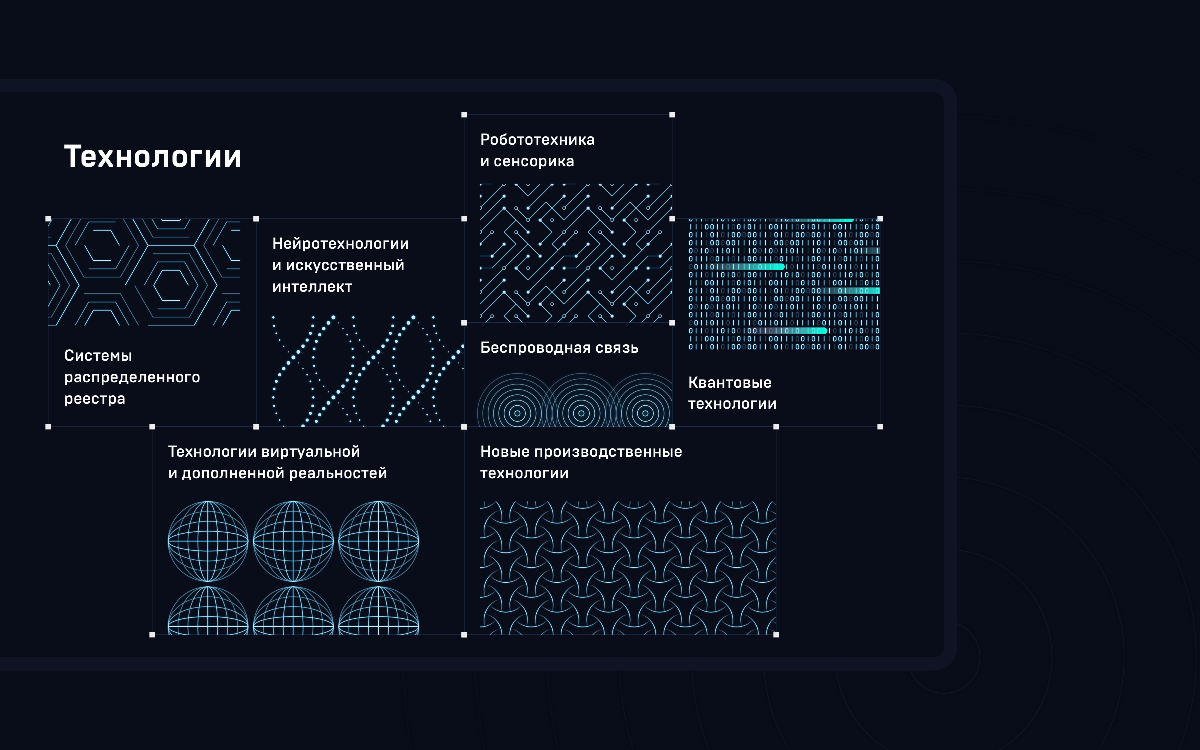 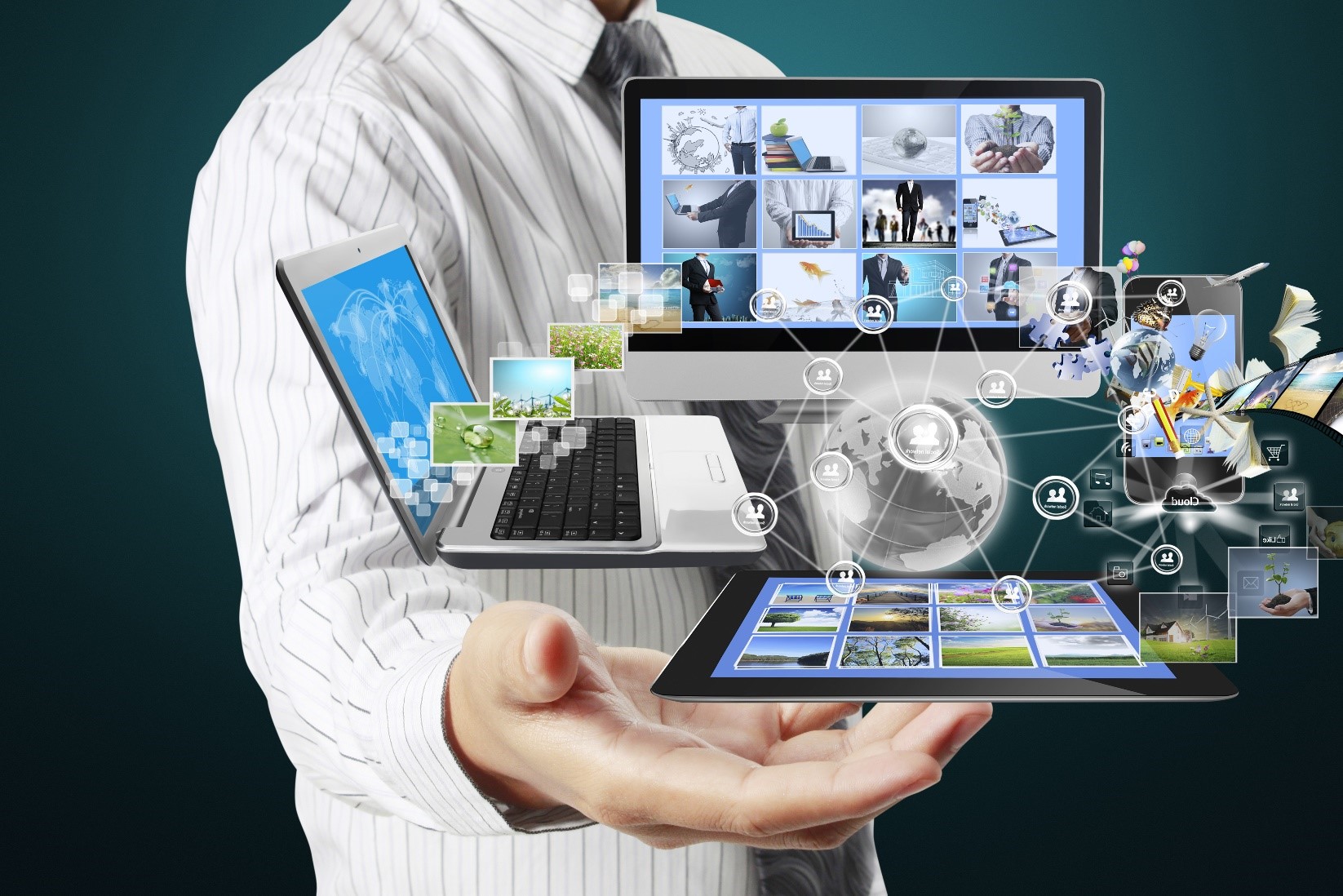 10
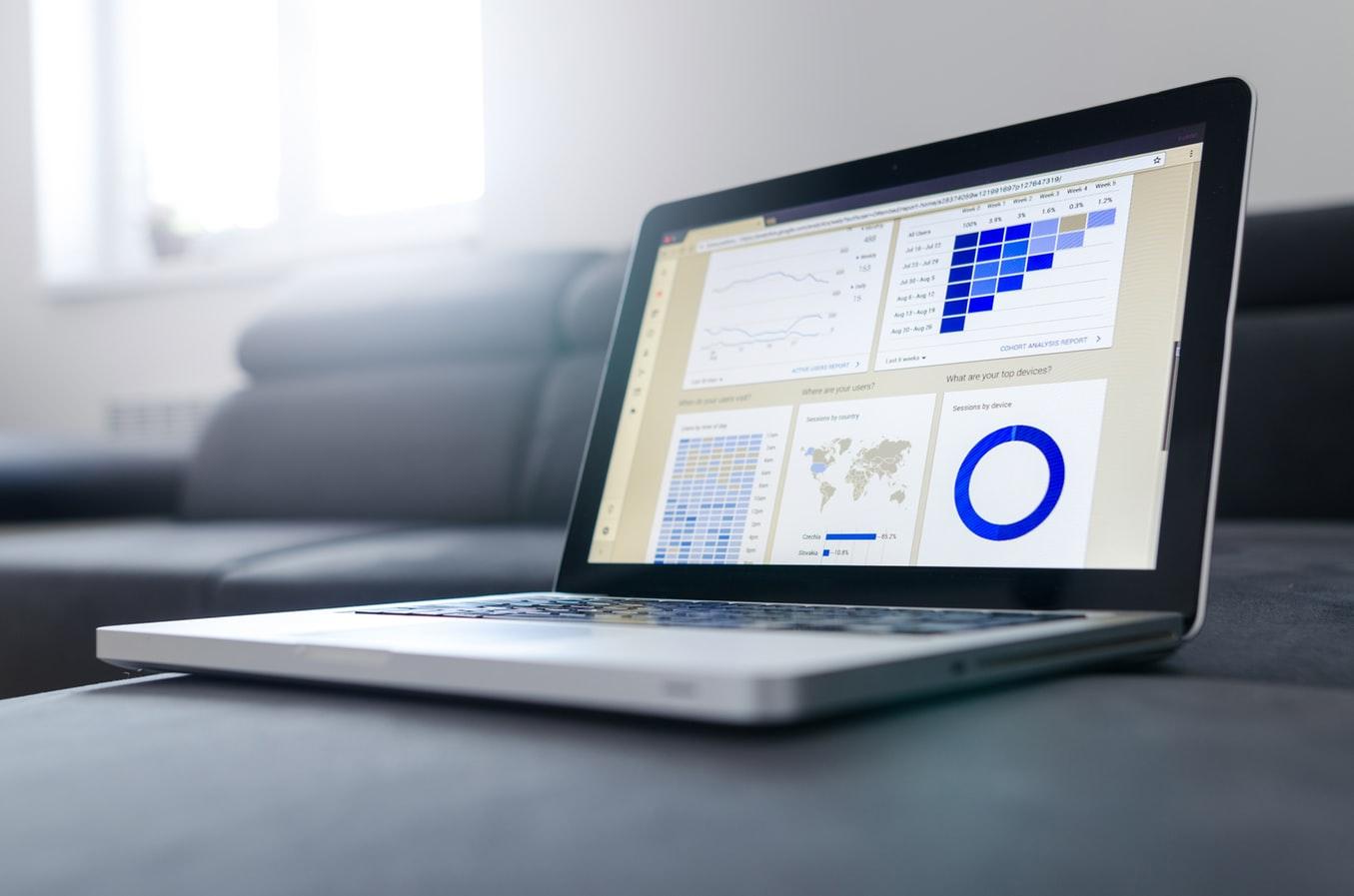 Системное мышление и проектный подход
Системное мышление – это способность или умение решать проблемы в сложных системах.

Проектный подход и Agile-метод  позволяет быстро проектировать решения проблем связанные с изменениями
11
Искусство задавать вопросы«Не стесняйтесь задавать вопросы. Это утоляет жажду любопытства, рождает новые мысли, помогает творить»О. Анина
12
Основные инструменты трекинга проектов НТИ
Ситуационные подходы
Кейс технологии
Цифровые платформы экосистемы НТИ
13
Форматы работы Трекера проектов НТИ
Трекинг процесса акселерации
Аналитика проекта
Экономика проекта
Работа с командой
Диагностика
Целеполагание
Стратегия
Трекинг проектов
Гипотезы
Тестирование
MVP/Прототип
Цифровой профиль
Экспертиза проекта
Экспертные заключения
Рекомендации и мероприятия
Карта задач
Цифровой профиль команды
Карта задач
Проверка выполнения задач
Рефлексия проекта и команд
Итоговая диагностика работы с проектом
14
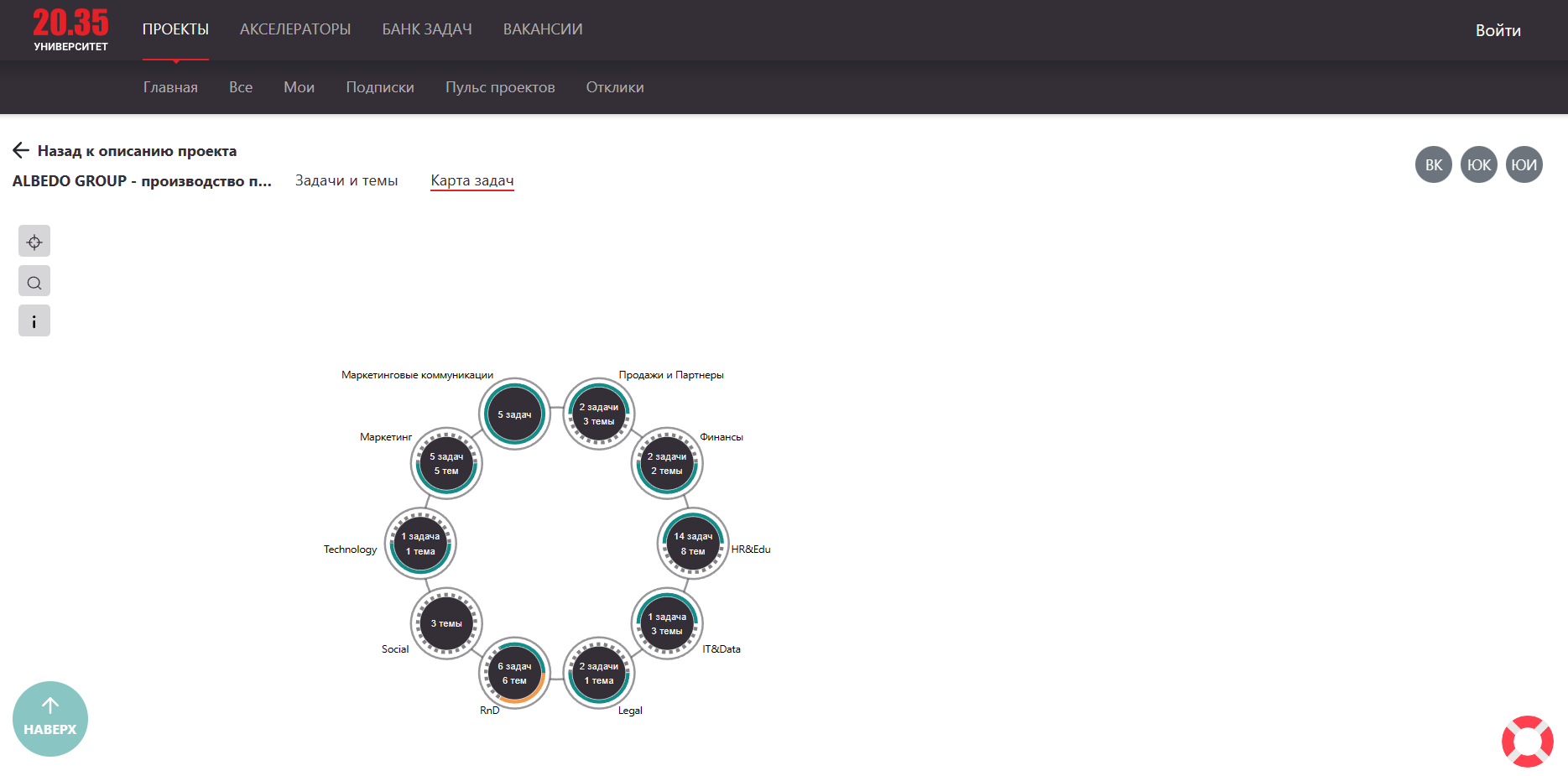 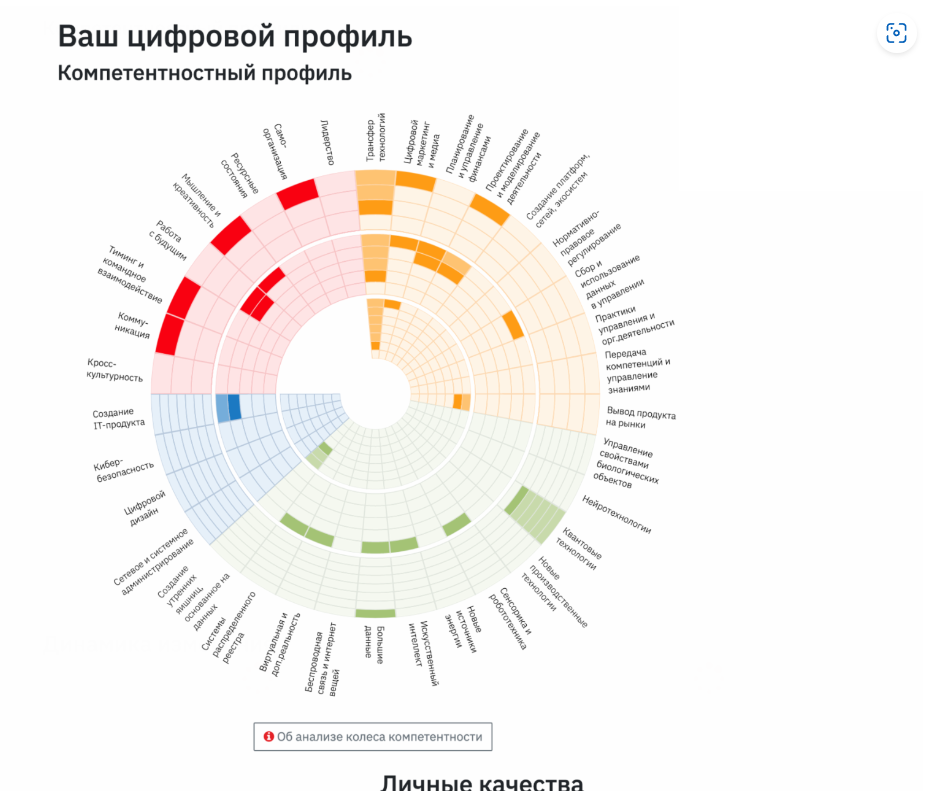 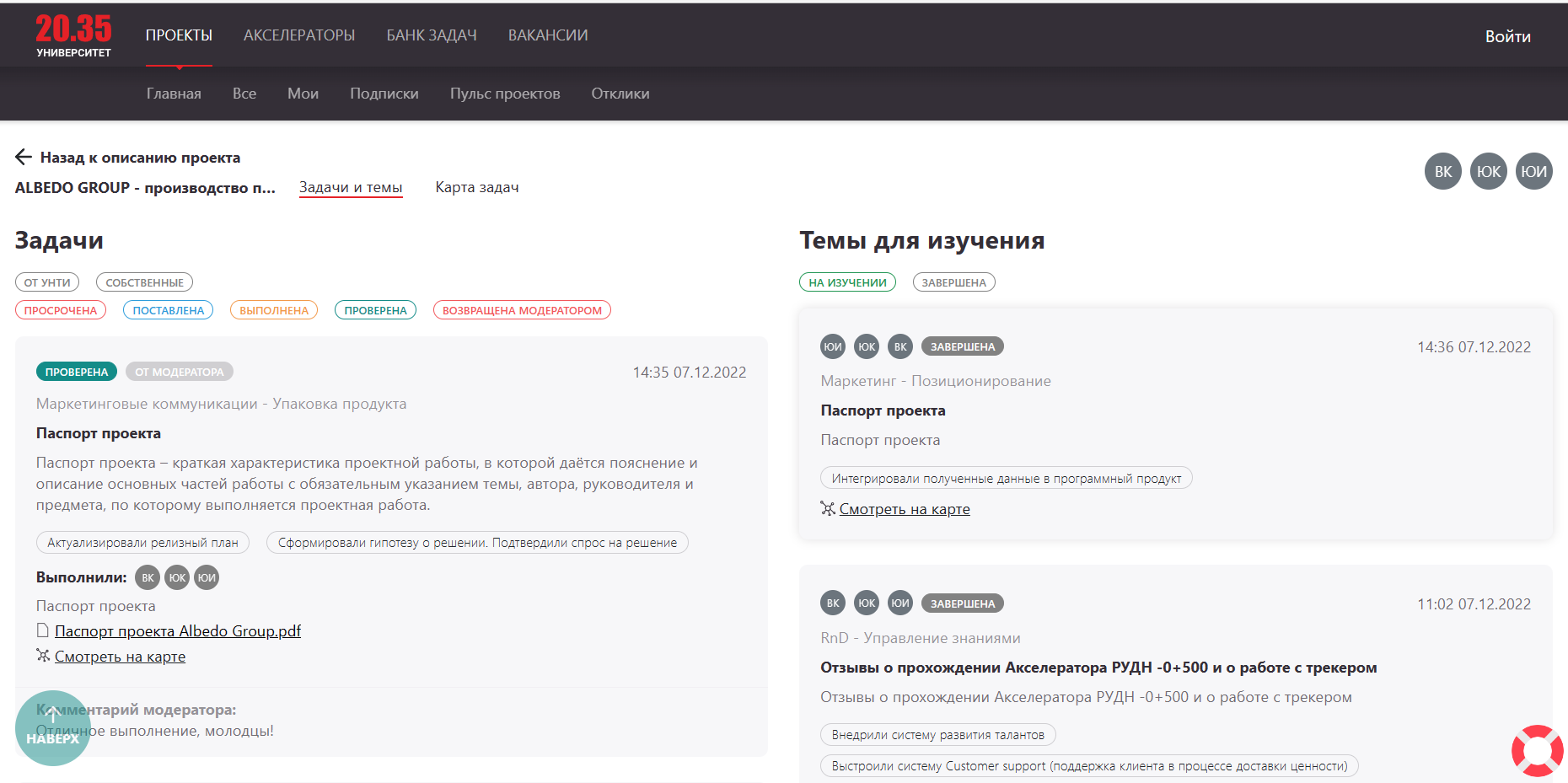 15
ПРОЦЕСС ТРЕКИНГА
0
XX
ХХXX
ХХХХХXX
Идеи
MVP
Прототип
Работающий продукт
Проверка гипотез
Целеполагание
Создание MVP
Тестирование MVP
Подготовка к пилоту
Пилотирование
Маркетинг
Продажи
16
ФОКУСИРОВКА НА РЕЗУЛЬТАТ
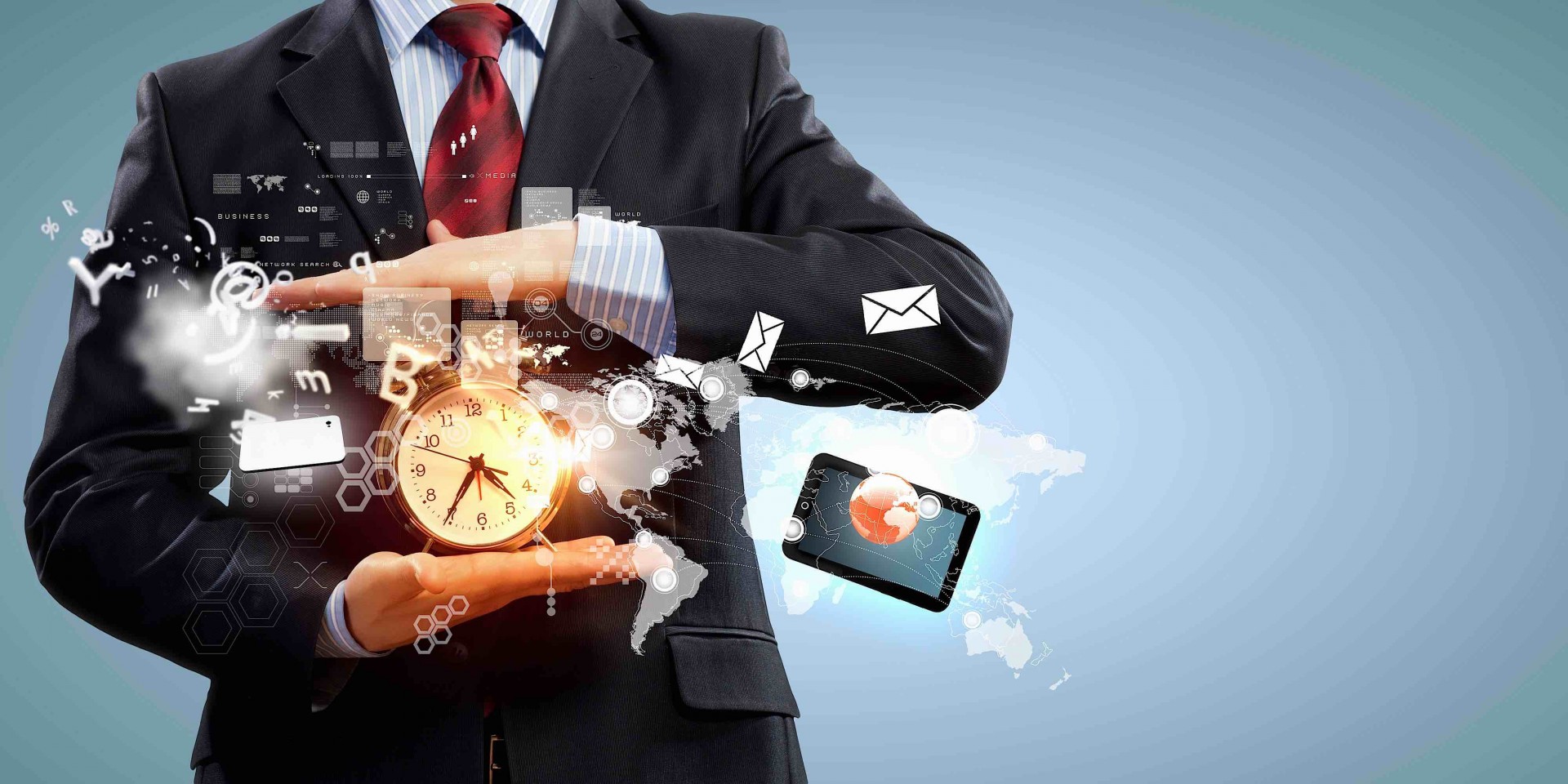 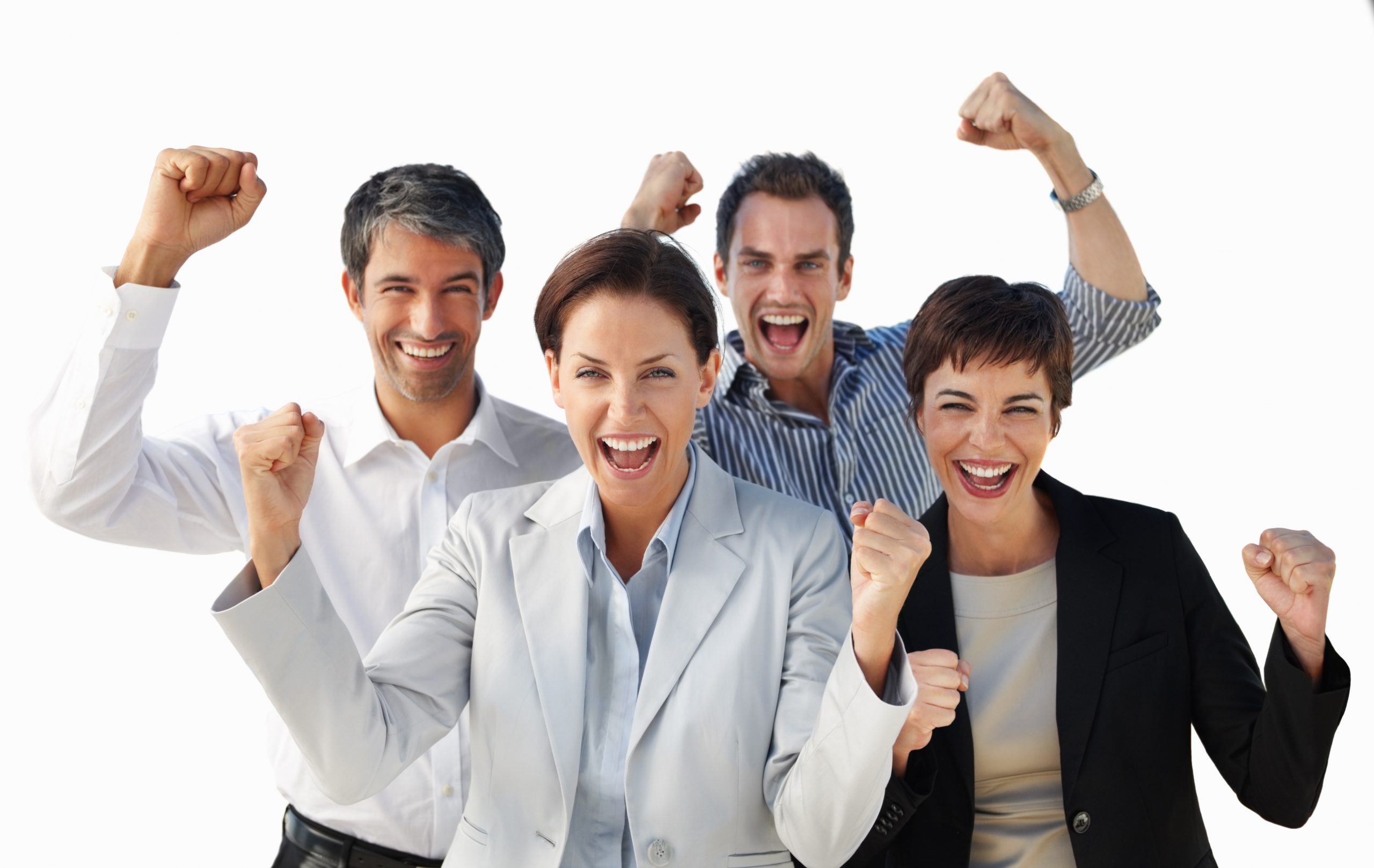 17
Основные трекшн-задачи
18
ПРАКТИЧЕСКИЕ ЗАНЯТИЯ
МЕТОДОЛОГИЯ ТРЕКИНГА ПРОЕКТОВ НТИ
19
РАЗБОР ИНСТРУМЕНТОВ
Диагностическая карта Трекера

Разработка трекшн-карты

Подготовка к трекшн-сессиям
20
ПОЧЕМУ МЫ:
ЦИФРОВЫЕ ИНСТРУМЕНТЫ







ЦИФРОВАЯ ТРАНСФОРМАЦИЯ КОМПЕТЕНЦИЙ
21
ТРЕКИНГ
ПРАКТИКА

СТРАТЕГИИ БИЗНЕСА








АНАЛИТИКА

СИСТЕМНОСТЬ
22
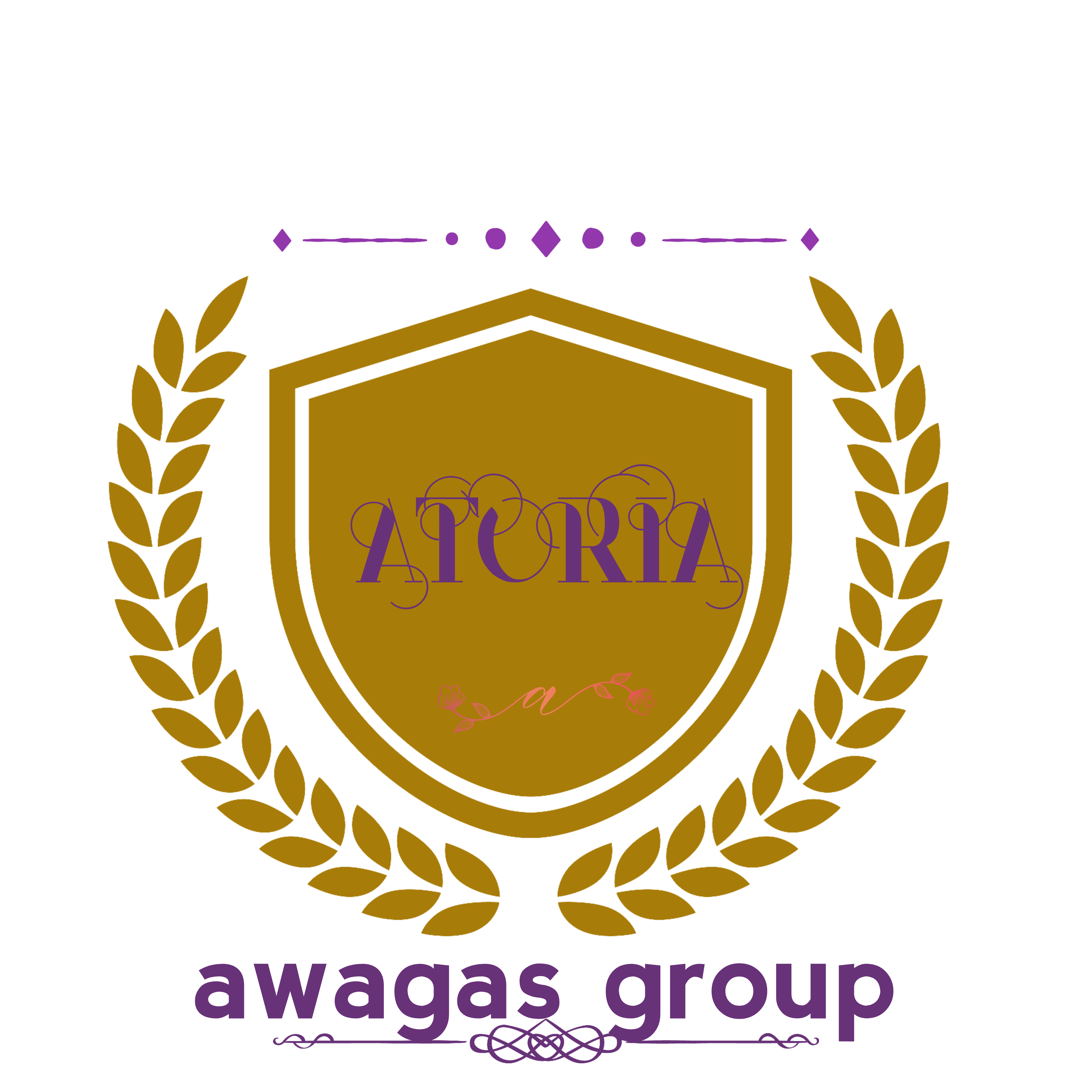 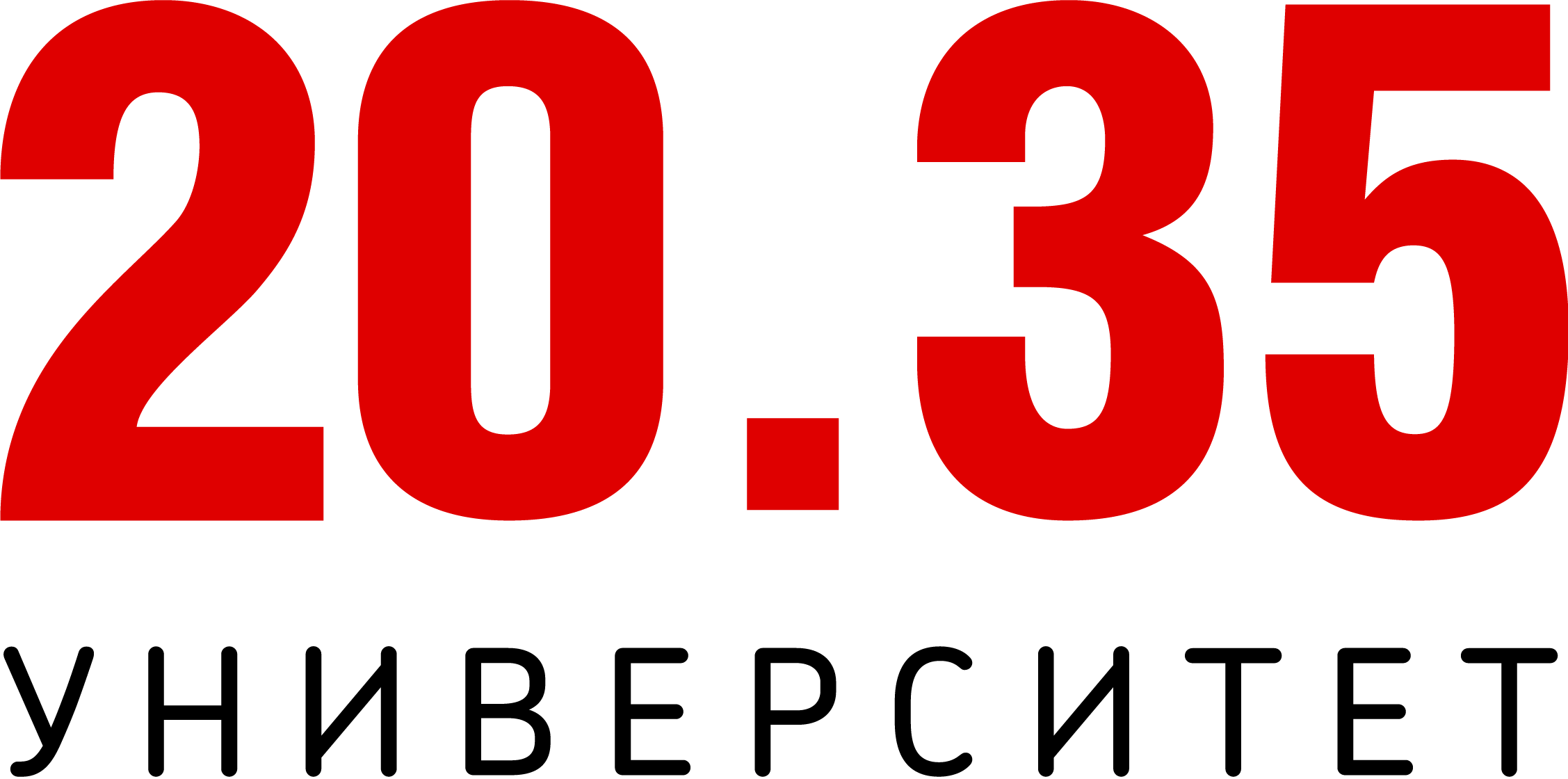 Place your screenshot here
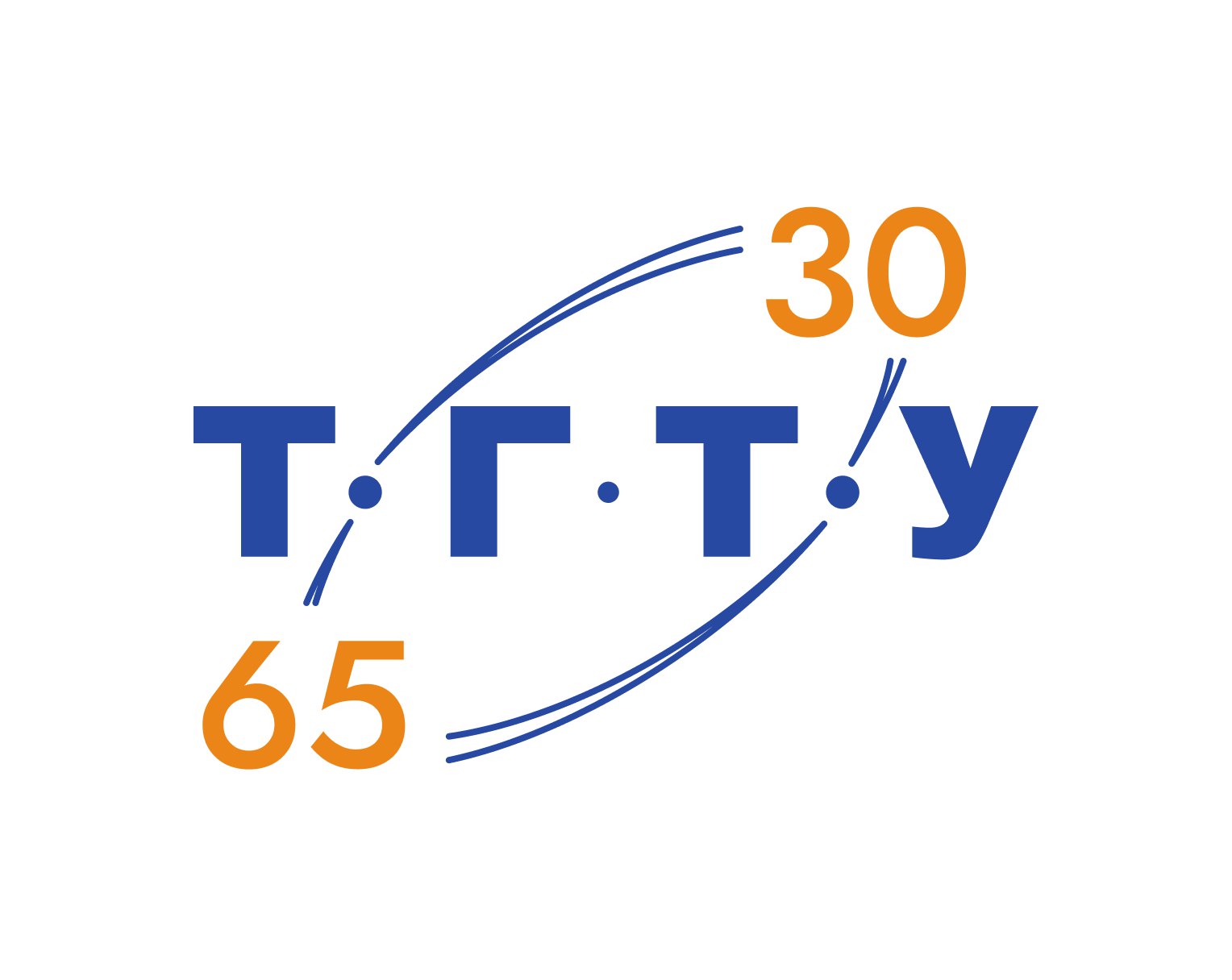 «ТРЕКИНГ ПРОЕКТОВ НТИ»
БЛАГОДАРИМ ВАС
ЗА УЧАСТИЕ!!!!
24
25
26